Lesson 3 It’s cold in Harbin.
第二课时
接力版   六年级下
八步实验小学  曾娟娟
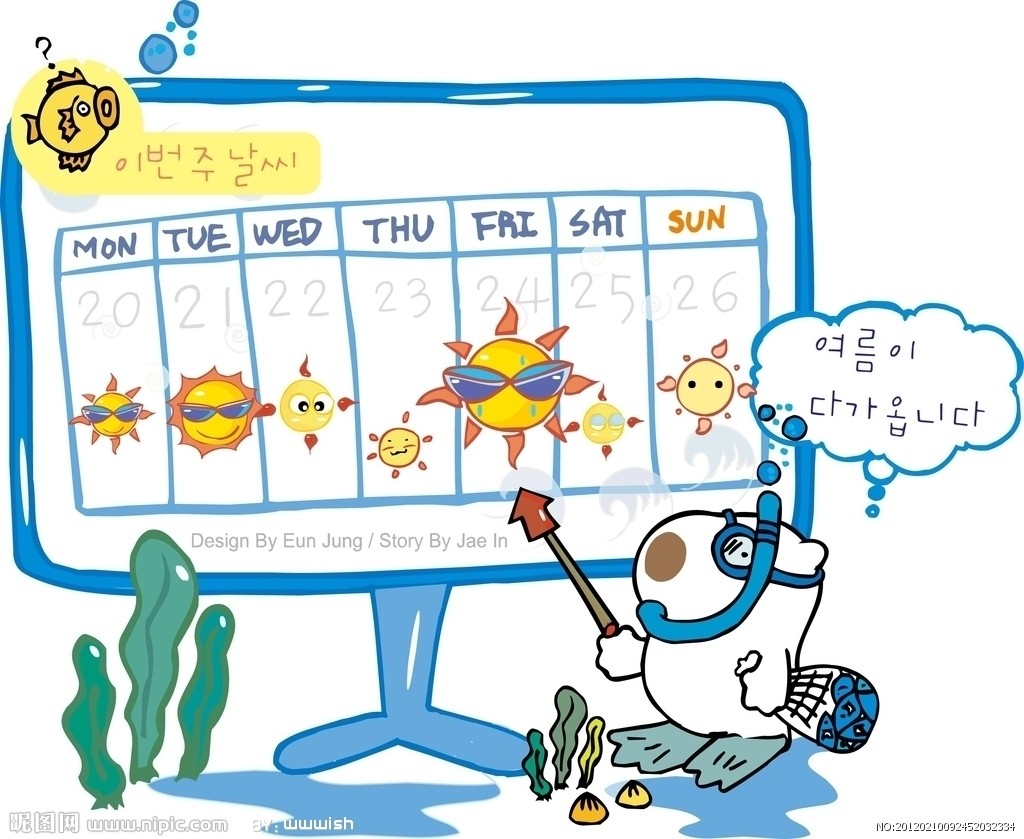 Let's chant
How is the weather?
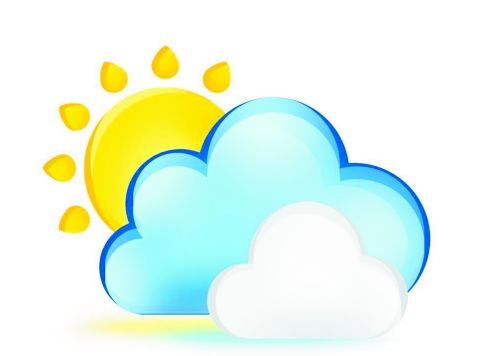 How is the weather?
It’s a fine day.
How is the weather?
 It’s a cloudy day.
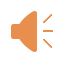 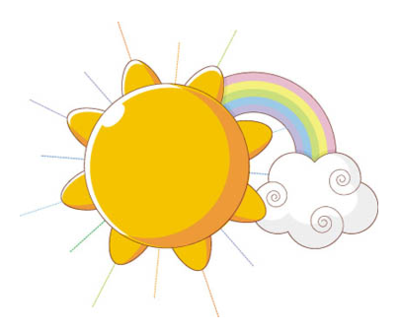 How is the weather?
 It’s raining.
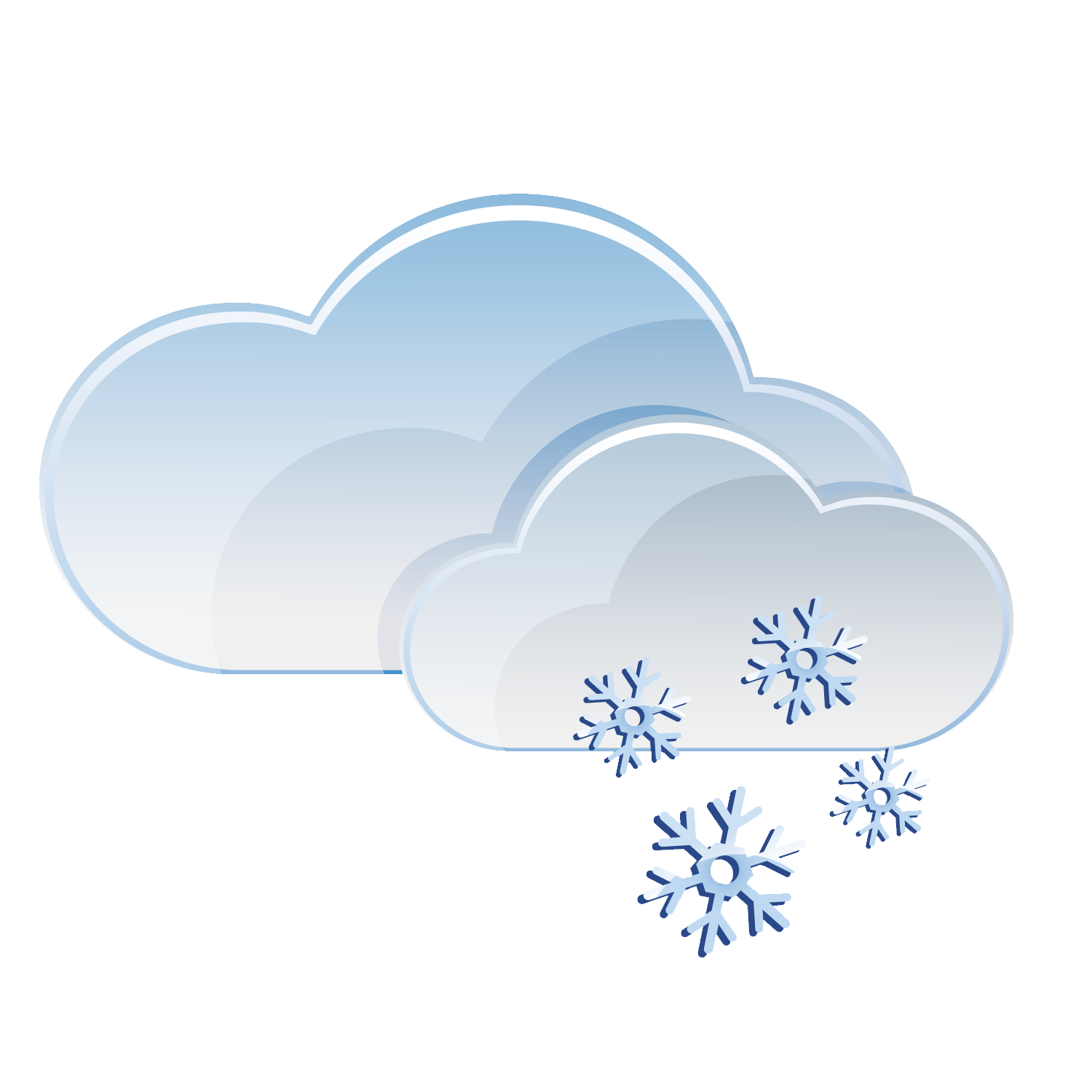 How is the weather?
 It’s snowing.
Enjoy reading
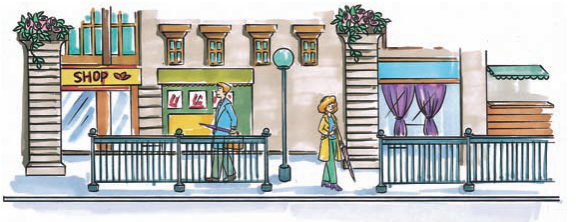 Can you guess where is it?
It is London.
Enjoy reading
In London, it’s not very hot in 
summer and not very cold in winter. 
But there’s a lot of rain in summer there.
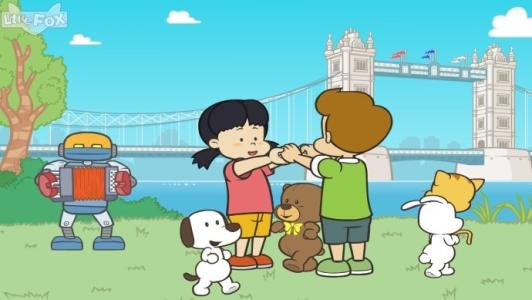 Enjoy reading
It is a sunny day. Mr Smith is walking in a park. He feels happy.
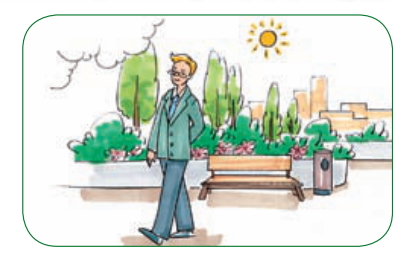 Enjoy reading
Suddenly, it begins to rain. 
But he doesn’t bring an umbrella with him. 
He feels cold.
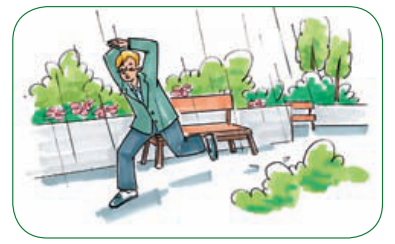 Enjoy reading
“Hi! We can share this umbrella.” A boy is holding an umbrella behind him. Mr Smith feels warm now. He 
thanks the boy.
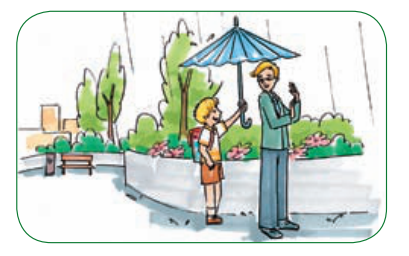 Let's answer
What is the weather like in London?
__________________________________________________________________________________
It’s not very hot in summer and not very cold in winter. There’s a lot of rain in summer there.
What do you think of the boy?
_______________________________________
He is kind, warm-hearted.
Look at the pictures and try to retell the story.
Let's Retell
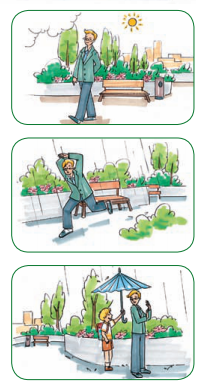 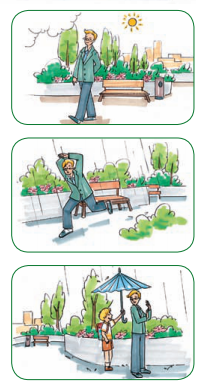 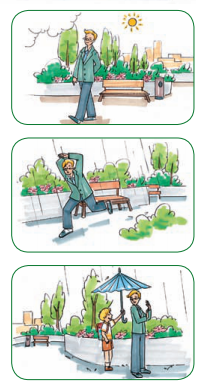 Do a survey
Talk with your partners and try to fill the blanks.
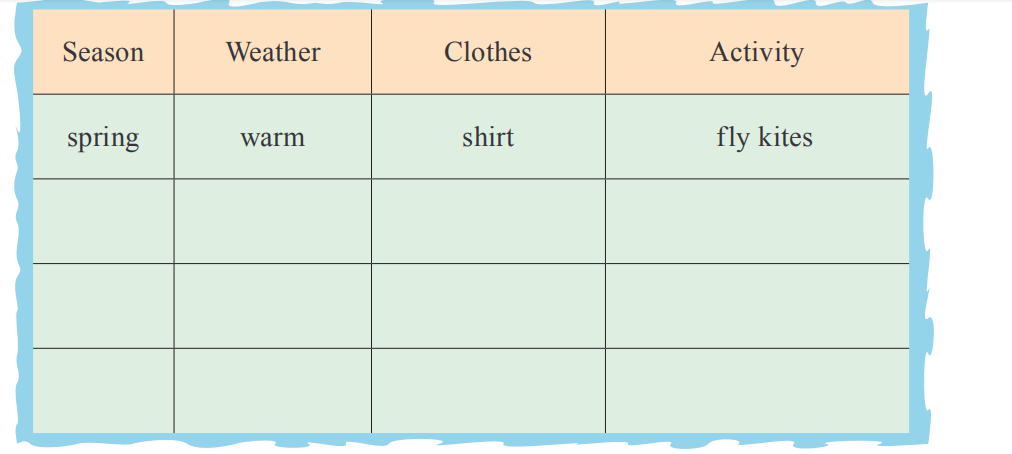 Look and say
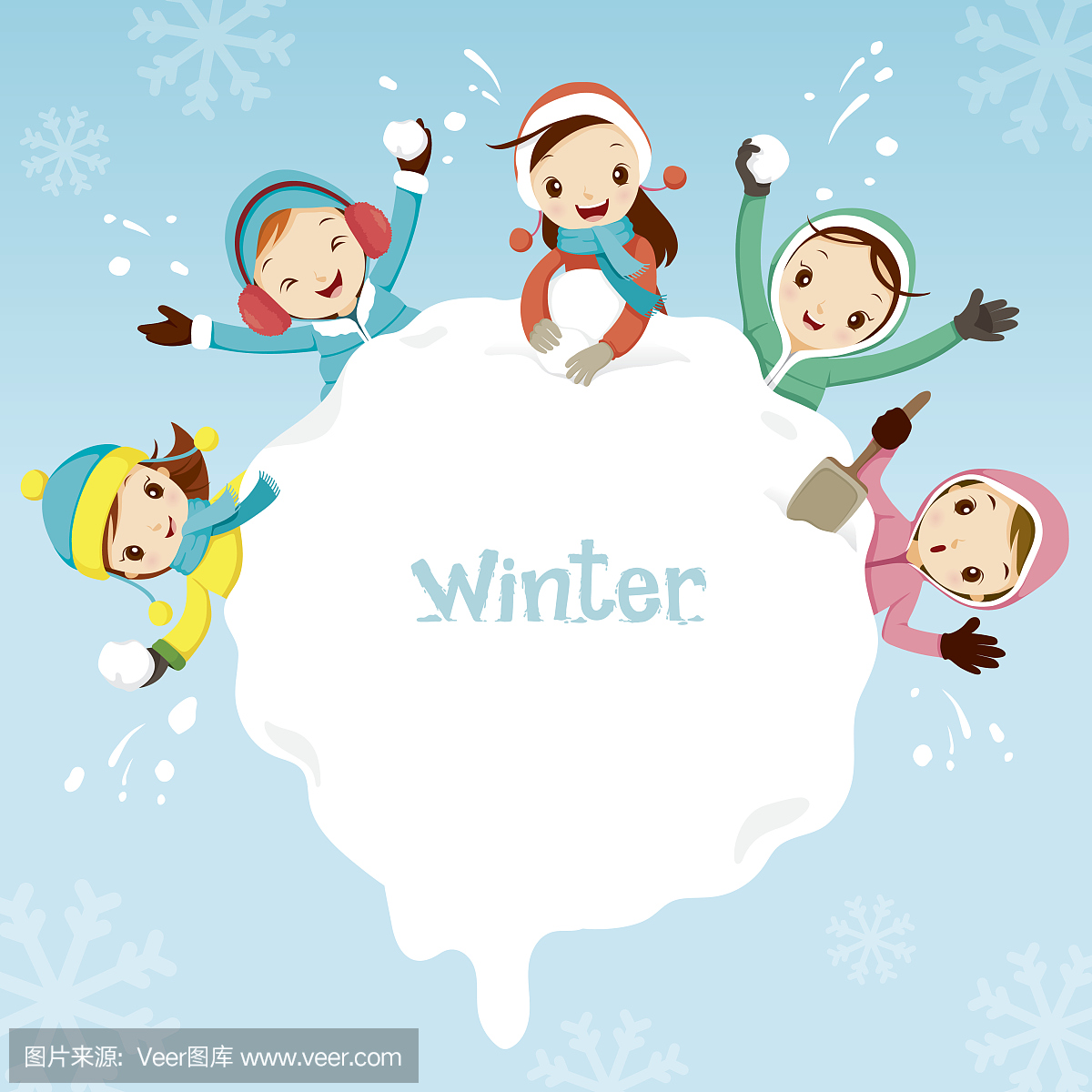 In my hometown, it’s cold in winter.
I wear coat.
I often make a snowman with my friends.
Look and say
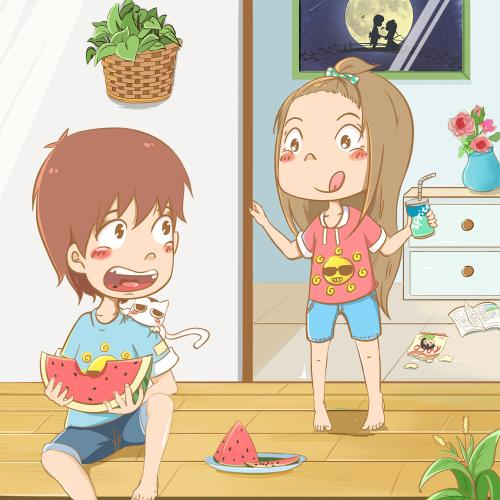 In my hometown, it’s hot in summer.
I wear T-shirt and shorts.
I often eat watermelon.
Look and say
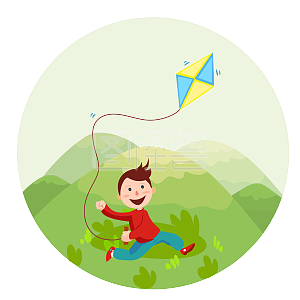 In my hometown, it’s warm in spring.
I wear shirt.
I often fly kites.
Look and say
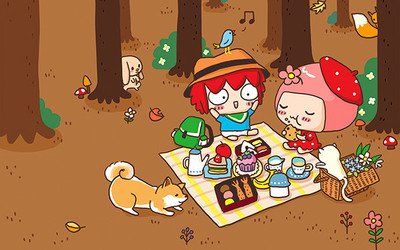 In my hometown, it’s cool in autumn.
I wear shirt.
I often have a picnic with my friends.
Pronunciation
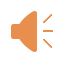 Listen to the Words
draw
dress
[drɔ:]
dr
[dres]
[dr]
drink
drive
[drɪŋk]
[draɪv]
Pronunciation
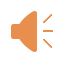 Listen to the Words
train
travel
[treɪn]
tr
[ˈtrævl]
[tr]
try
tree
[traɪ]
[tri:]
Fill in the blanks
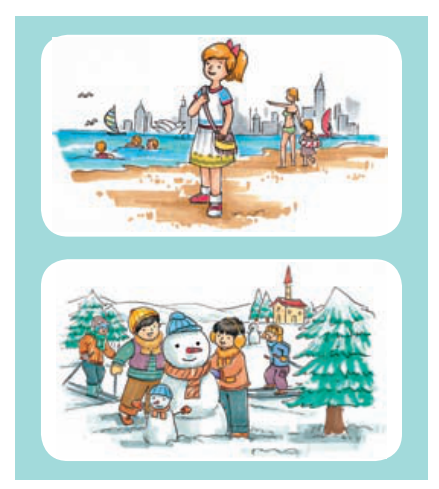 In January, it is hot in Sydney and cold in Harbin.
    Sally is in Sydney now. It’s hot there. She _________ a T-shirt. She often _________ in the sea. 
    Tom is in Harbin. It’s _________ there. He is wearing a coat. He _________ a snowman with his friend.
is wearing
swims
cold
makes
Homework
1. 背诵本课的单词、课文。
2. 总结Unit 3 知识点。
3.完成《Unit 3 Period 2》课后作业。